Муниципальное бюджетное учреждение дополнительного образования 
Дом детского творчества Яранского района Кировской области



Социальный  проект
«Дети - детям»
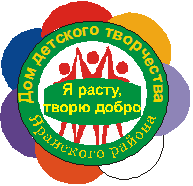 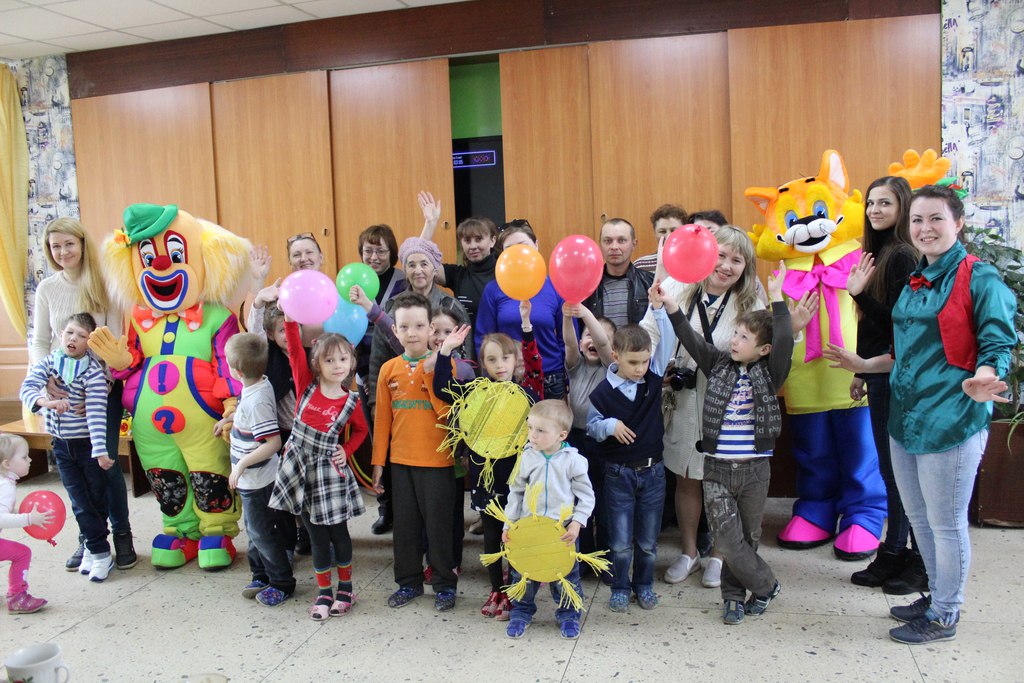 Автор: 
Ложкин Егор
обучающийся МБУ ДО ДДТ, 
«ОЗШ Лидер»
                                                                                                            Руководитель: 
                                                                                     Швецова Анастасия Андреевна,                                                                     педагог-организатор МБУ ДО ДДТ                                                                                         Яранского района Кировской области
«Сделать доброе дело может и не получиться, но желание и попытка - это уже добродетель, которая непременно сделает душу человека светлее и лучше»                                                                                            
      Вавилин А.В.
Проект «Дети–детям» реализуется в МБУ ДО ДДТ Яранского района  с 2015 года, его социальными партнерами является МКДОУ д\с «Малышка», КОГО БУ центр социальной помощи семье и детям.
 За два года реализации проекта   было проведено  более 25  мероприятий для семей, воспитывающих детей с ограниченными возможностями здоровья. Участниками проекта являются   28 семей Яранского района.
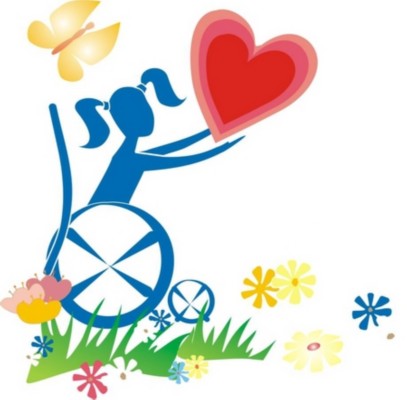 Цикл мероприятий включает в себя
Проведение первой встречи,  арбузник  «Как здорово, что все мы здесь сегодня собрались!»
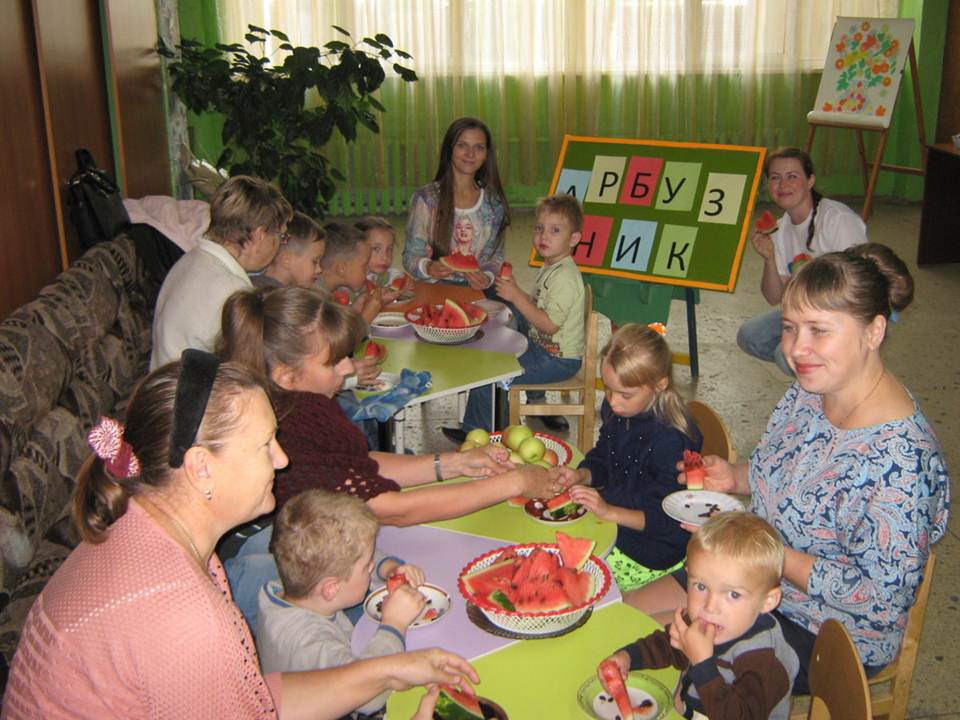 Мастер-класс для детей и родителей  «Осенняя палитра»
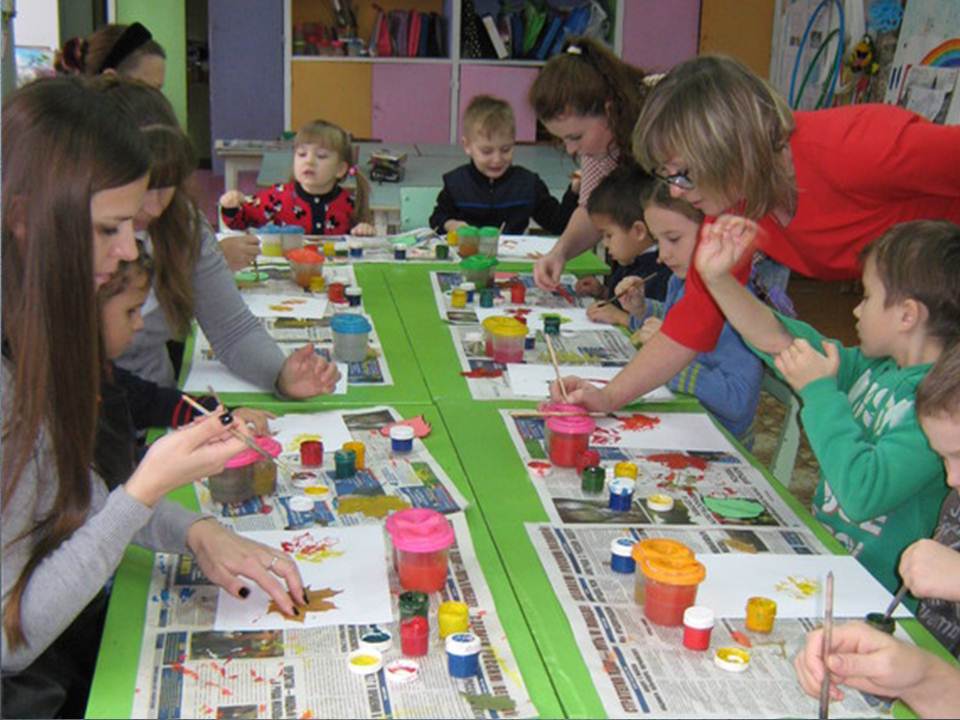 Игровая программа «Страна творчества»
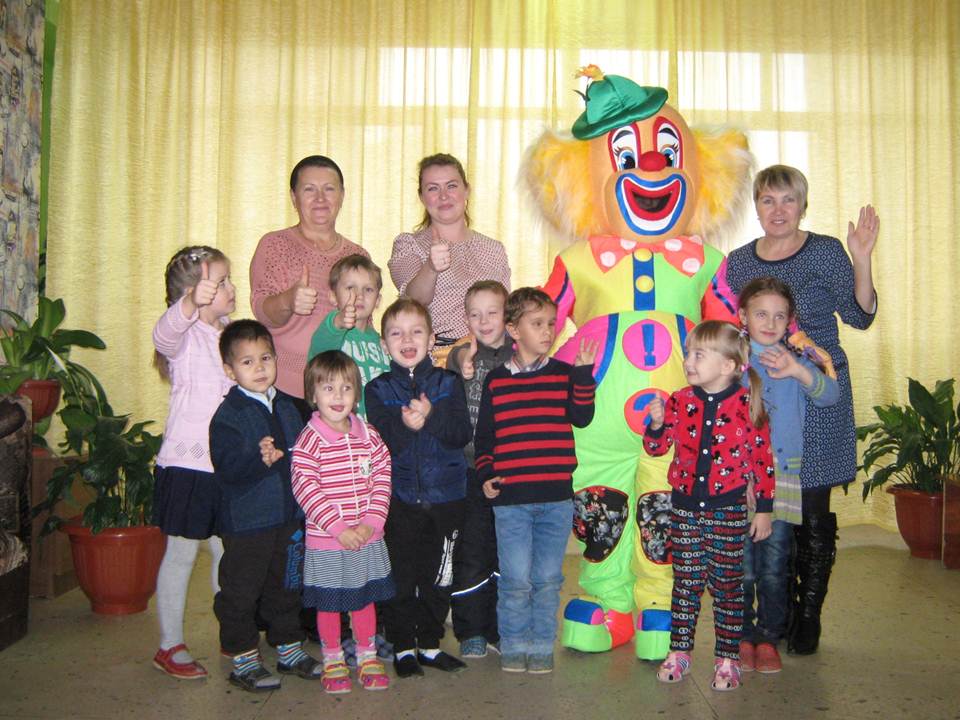 Игровая концертная программа, посвященная 
международному дню инвалидов «Должны смеяться дети»
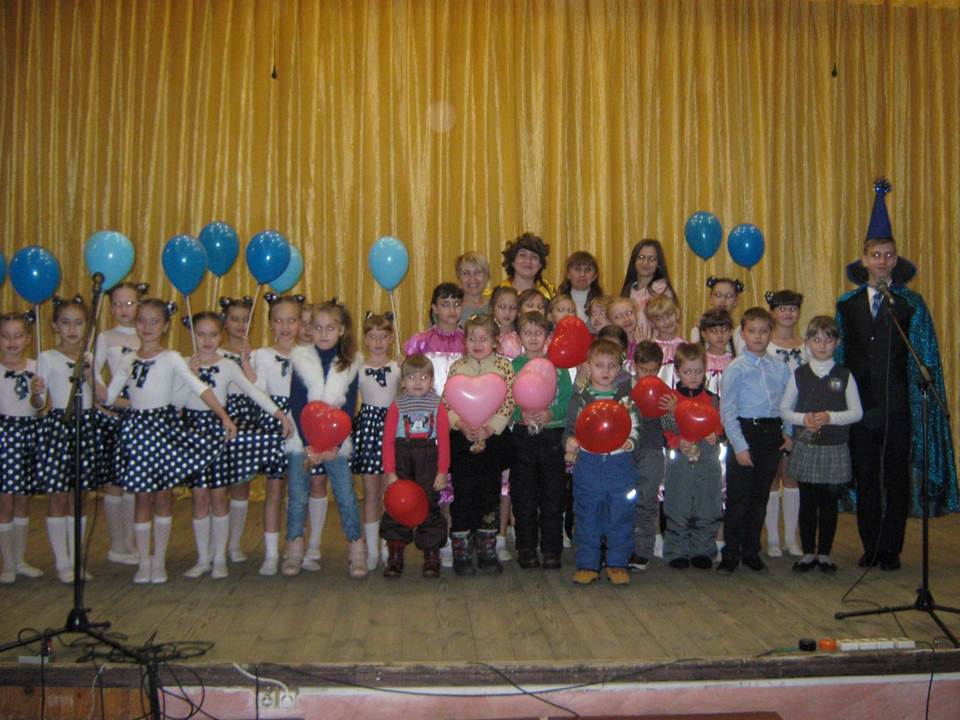 Новогоднее театрализованное представление.
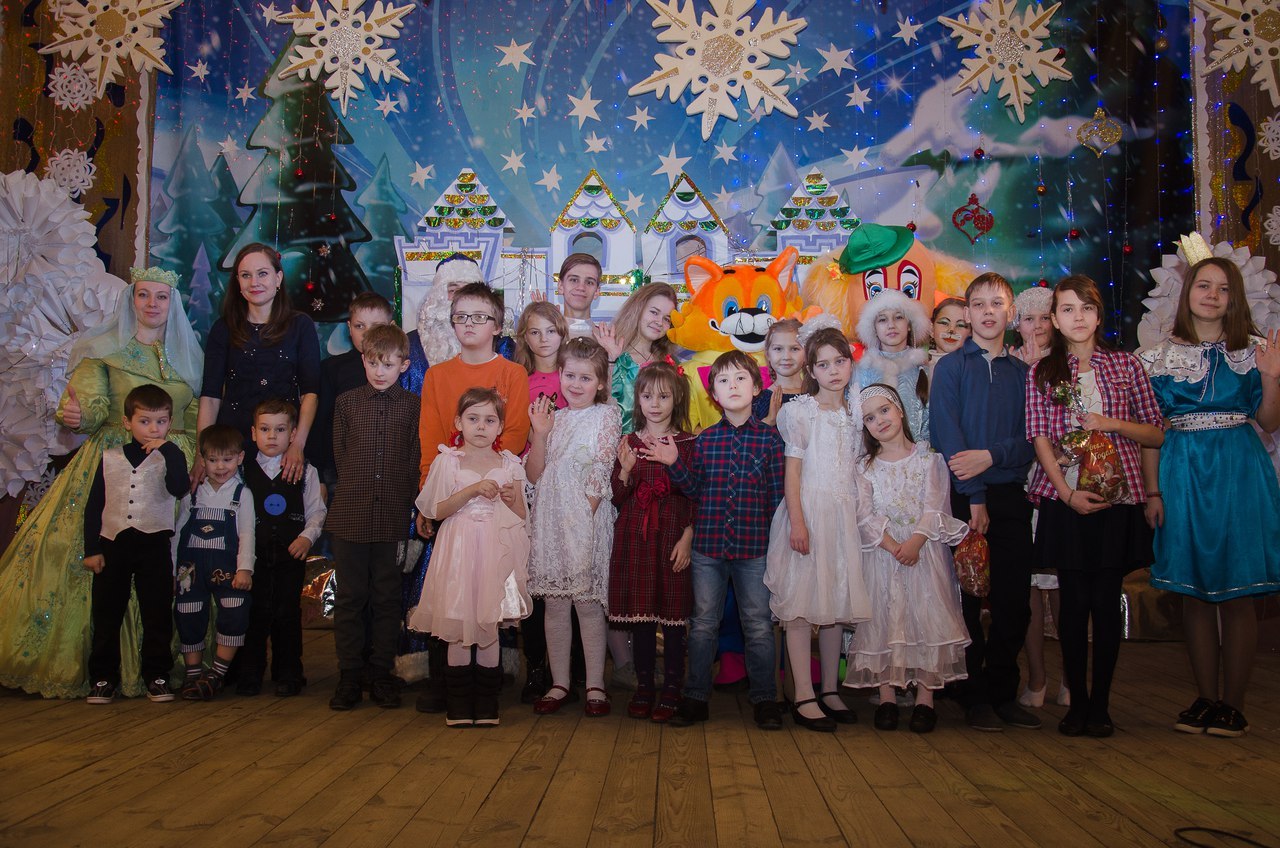 Практикумы в научной  лаборатории «Креативный эксперимент»
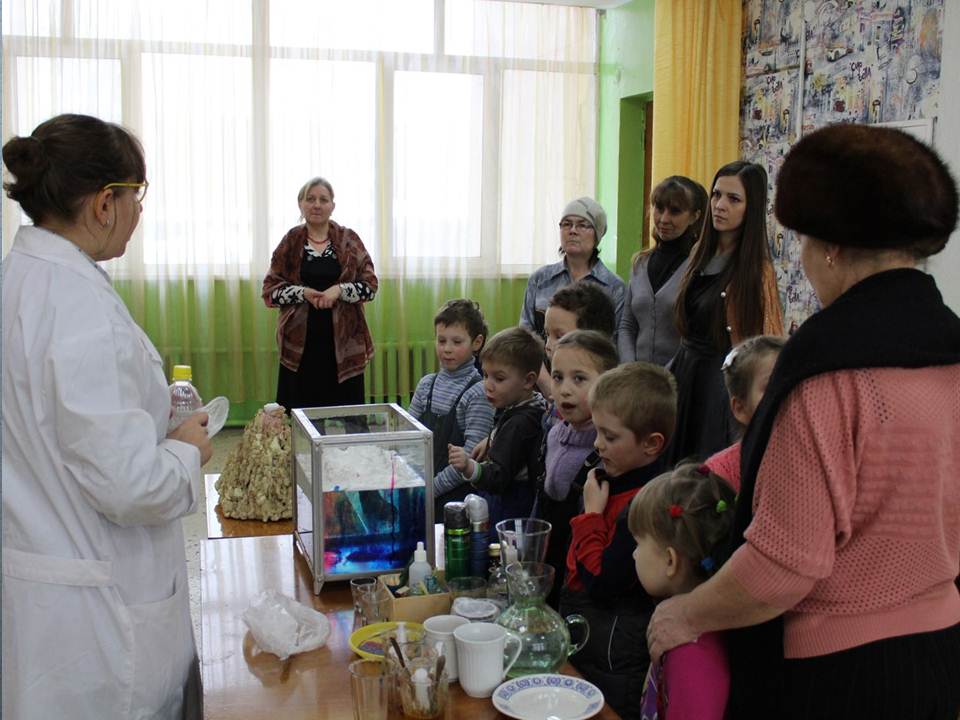 Дни открытых дверей , вертушка по детским
 объединениям ДДТ  «Творческая мозаика»
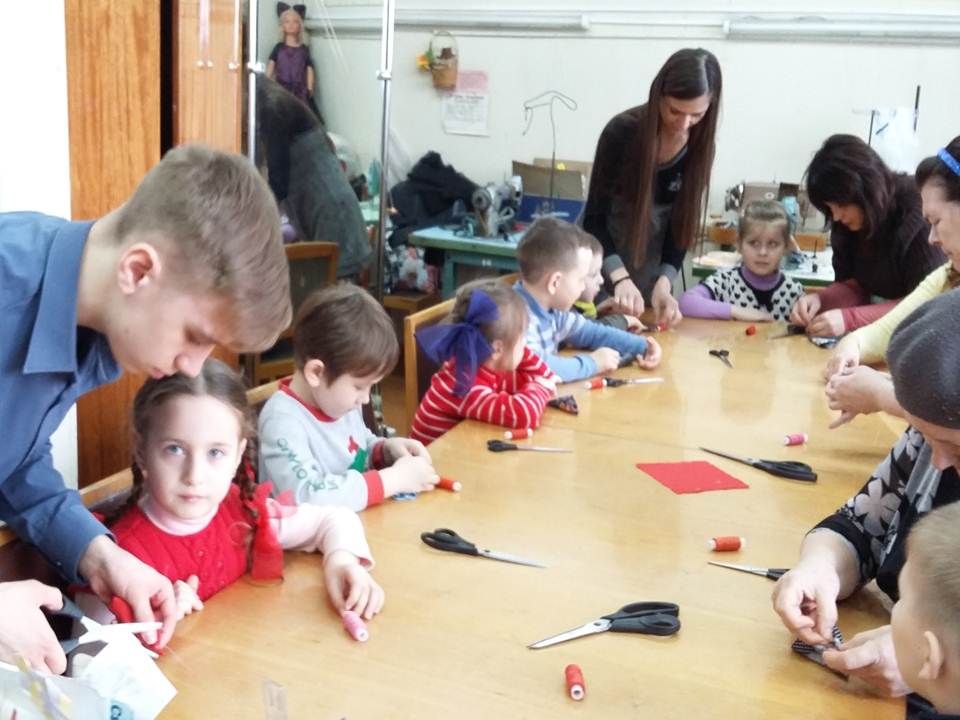 Работа проекта выстроена преимущественно на организации тематических мастер-классов для обучения детей-инвалидов и их родителей оригинальным и легким в исполнении техникам изготовления поделок из различных материалов.  Так же проведены досуговые мероприятия  с целью расширения социального круга детей-инвалидов, их успешной социальной адаптации.
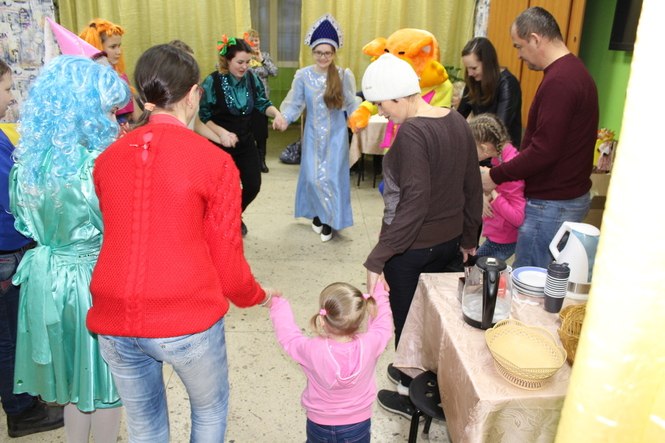 По результатам опроса  проведенного  волонтерами и педагогами проекта родители отмечают заинтересованность в дальнейшем их участии в проекте, отмечают необходимость встречаться чаще. В соответствии с запросами родителей и социальных партнеров был выстроен примерный план работы по проекту на следующий год.